Hutchinson Elementary Principal’s Report
March 16, 2023
Presented by Ms. StJoy
March 20th Teacher Planning (No school for students)
School Librarian Appreciation Day March 28th 
Community Food Bank March 21st
Academic Parent Teacher Teams Night March 30th
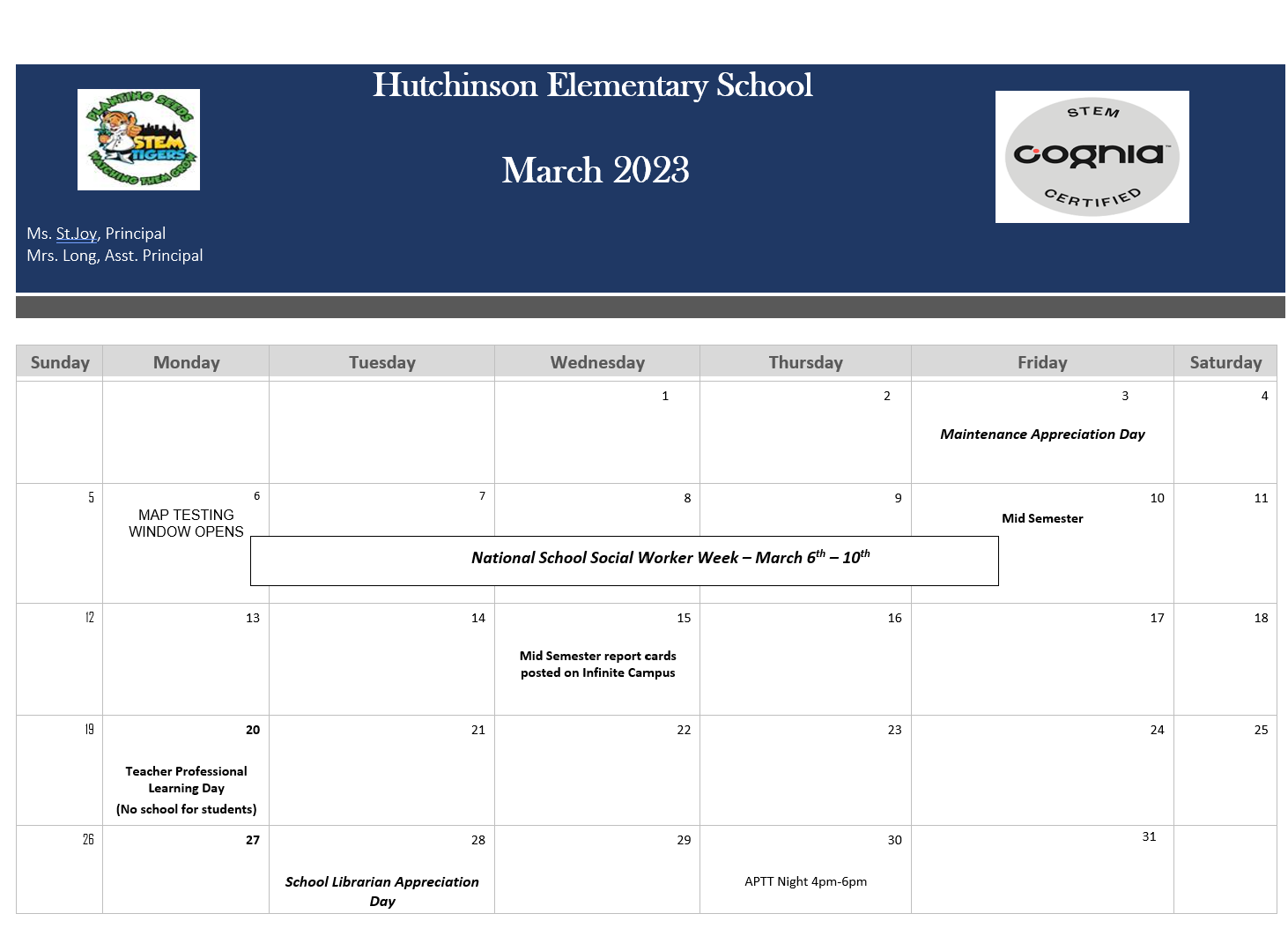 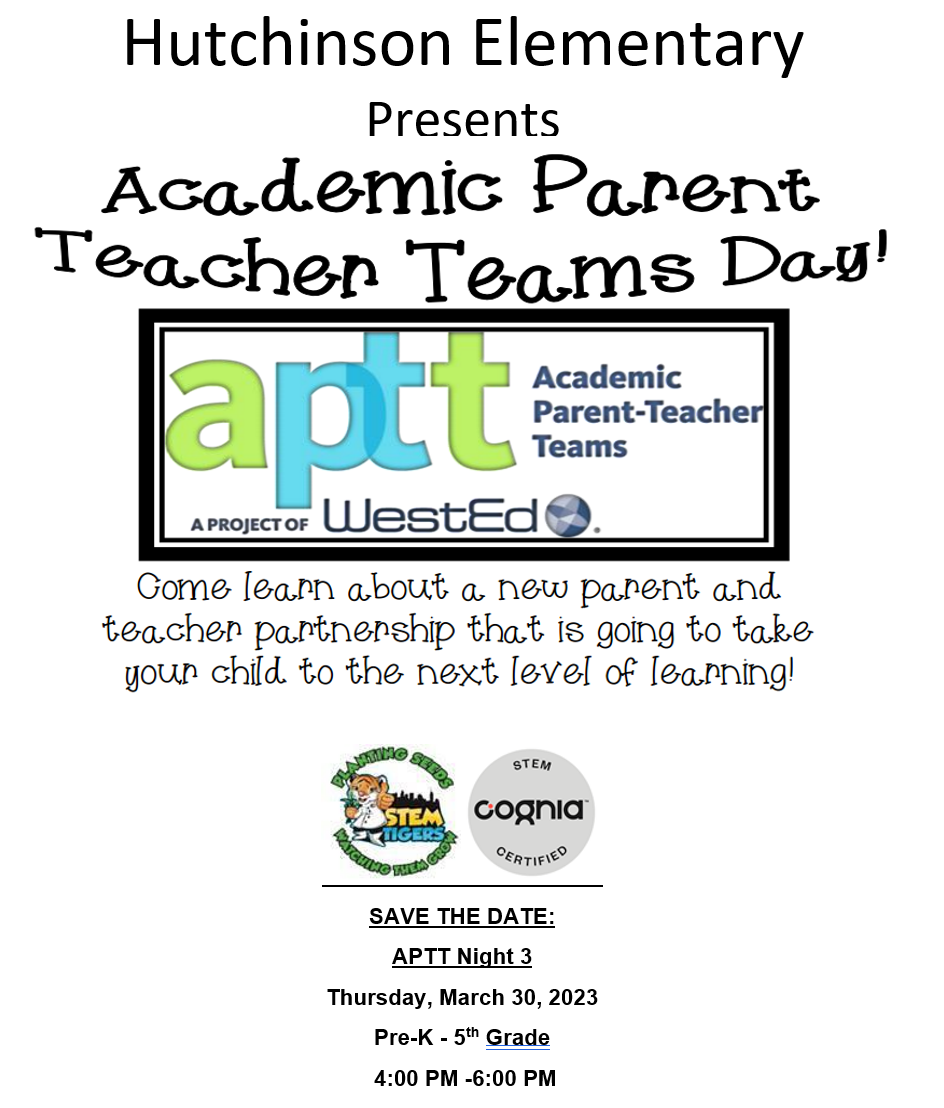 65 Parents attended in the Fall
58 Parents attend in the Winter
Next meeting is March 30th
Upcoming
 
Spring Break April 3-7
Teacher Appreciation Week May 1st
Georgia Milestones testing May 1st- 12th
Next Meeting TBD (April or May)